III.  JUDICAL SYSTEMS
PRESENTED BY: 
JUDGE MARK A. SPEISER
I. FEDERAL SPECIALTY COURTS WITH ORIGINAL JURISDICTION OVER SPECIFIC SUBJECT MATTERS
A.	U.S. BANKRUPTCY COURTS
CREATED BY ART. I SECTION 8, SALARY $150,00
CONSIDERED A UNIT OF U.S. DISTRICT COURTS
JUDGES APPOINTED BY U.S. COURT OF APPEALS FOR 14 YEARS 
DECISIONS APPEALED TO U.S. DISTRICT COURT 
HANDLE CASES FOR INDIVIDUALS OR BUSINESSES THAT CAN NO LONGER PAY THEIR CREDITORS AND SEEK A COURT SUPERVISED LIQUIDATION OF THEIR ASSETS OR A REORGANIZATION OF THEIR FINANCIAL AFFAIRS SO A PLAN CAN BE ARRANGED TO PAY OFF THEIR DEBTS
B. 	U.S TAX COURT
CREATED BY ART. I SECTION 8; SALARY $169,300
LOCATED IN WASHINGTON, D.C.
JUDGES APPOINTED FOR 15 YEARS BY PRESIDENT 
COMPRISED OF 19 JUDGES
ONLY FORUM FOR TAXPAYERS TO LITIGATE FEDERAL INCOME TAX DISPUTES WITHOUT HAVING TO FIRST PAY THE DISPUTED TAX IN FULL
DECISIONS APPEALED TO U.S. COURT OF APPEALS
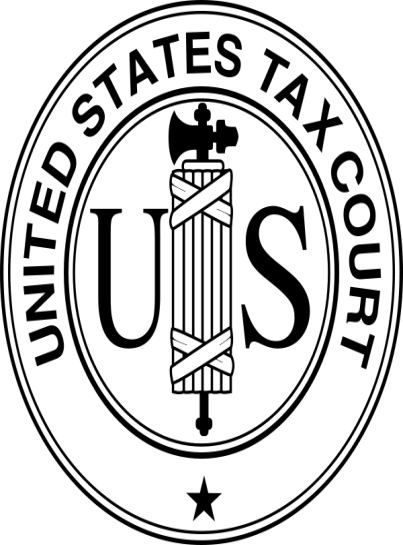 C. 	U.S. COURT OF INTERNATIONAL TRADE 
CREATED BY ART III SECTION 2, SALARY $169,300
LOCATED IN N.Y.C.
CASES INVOLVE INTERNATIONAL TRADE AND CUSTOMS LAW ISSUES 
APPEALS TAKEN TO U.S COURT OF APPEALS 
9 JUDGES SIT ON COURT FOR LIFE TERMS
MOST CASES HEARD BY SINGLE JUDGE
D. 	U.S. COURT OF FEDERAL CLAIMS
HANDLES NON-TORT MONETARY CLAIMS (CONTRACT MATTERS)  AGAINST U.S. 
16 JUDGES APOINTED BY PRESIDENT FOR 15 YEAR TERMS
CREATED UNDER ART I; SALARY $169,300
LOCATED IN WASHINGTON, D.C.
E. 	U.S. FOREIGN INTELLIGENCE SUREILLANCE COURT
CREATED BY FEDERAL STATUTE 
CONSISTS OF 11 U.S. DISTRICT COURT JUDGES SELECTED BY CHIEF JUSTICE OF U.S. SUPREME COURT TO SERVE A 7 YEAR TERM
ENTERTAINS REQUESTS BY FEDERAL POLICE AGENCIES FOR WIRETAP WARRANTS AGAINST SUSPECTED FOREIGN INTELLIGENCE AGENTS LOCATED WITHIN U.S.
NOT AN ADVERSARIAL COURT AS ONLY PARTY IS U.S GOVERNMENT
BETWEEN 1978-2004 ONLY 5 WARRANT REQUSTS DENIED AND 18,761 GRANTED 
RARE APPEALS TAKEN TO U.S. FOREIGN INTELLIGENCE SURVEILLANCE COURT OF REVIEW
ADMINISTRATIVE LAW JUDGES (“ALJ”)
FEDERAL A.L.J.’S APPOINTMENT BASED UPON 4 HOUR WRITTEN TEST SCORE AND ORAL EXAM
ONLY MERIT BASED FEDERAL JUDICIAL APPOINTMENT IN U.S.
THEY ARE ART. I NOT ART.3  CONSTITUTIONAL JUDGES AND THEREFORE NOT CONFIRMED BY SENATE AND NOT LIFETIME APPOINTEES
ASSIGNED TO FEDERAL ADMINISTRATIVE AGENCIES UNDER THE EXECUTIVE BRANCH
THEY EXERCISE THEIR INDEPENDENT JUDGEMENT ON EVIDENCE BEFORE THEM FREE FROM PRESSURE FROM PARTIES OR THEIR AGENCY OFFICIALS 
EACH AGENCY HAS AN INDEPENDENT APPELLATE BODY; 
IN SOME INSTANCES THE CABINET SECRETARY DECIDES THE FINAL INTERNAL APPEAL BEFORE AN APPEAL CAN BE TAKEN TO US DISTRICT COURT 
31 FEDERAL AGENCIES HAVE A.L.J.’S
THEY SERVE AS FACT FINDER AND DECISION MAKER; THEY ADMINISTER OATHS, TAKE TESTIMONEY, AND RULE ON EVIDENTIARY ISSUES
APPROX. 20 STATES ALSO HAVE A.L.J.’S AS WELL
II.  FEDERAL COURTS WITH GENERAL JURISDICTION
A. 	THEY ARE ART.III CONSTITUTIONAL COURTS 	WITH MUCH GREATER POWER AND 	JURISDICTION THAN ART.I SPECIALIZED 	COURTS
JUDICIAL BRANCH HAS MORE INDEPENDENCE THAN CONGRESS AND THE PRESIDENT
B. 	U.S. DISTRICT COURTS
94 FEDERAL JUDICIAL DISTRICTS WITH AT LEAST 1 DISTRICT IN EACH STATE AND THE DISTRICT OF COLUMBIA AND PUERTO RICO AND 1 IN EACH OF 3 US TERRITORIES 
CONGRESS SETS THE NUMBER OF FEDERAL JUDGES IN EACH OF THE 92 JUDICIAL CIRCUITS
NOMINATED BY 2 U.S SENATORS IN STATE WHERE JUDICIAL CIRCUIT LOCATED 
APPOINTED FOR LIFE BY PRESIDENT, SUBJECT TO  CONSENT OF SENATE 
700 U.S. DISTRICT COURT JUDGES, EACH WITH A SALARY OF $169,300
PRESIDE OVER CRIMINAL AND CIVIL JURY AND NON-JURY TRIALS
AUTHORIZED TO APPOINT U.S. MAGISTRATES (SALARY $143,800) TO SERVE AS HEARING OFFICERS TO PRESIDE OVER PRELIMINARY MATTERS AND EXPEDITE DISPOSITION OF CASES DURING THEIR 8 YEAR TERM 
APPROXIMATELY 475 U.S. MAGISTRATES
B. 	JURISDICTION OF U.S. DISTRICT COURTS
THE GENERAL JURISDICTION, ENTRY LEVEL FEDERAL TRIAL COURTS EXCEPT FOR THOSE INSTANCES WHERE CONGRESS HAS ENACTED STATUTES DIVERTING JURISDICITON FROM U.S. DISTRICT COURTS TO SPECIALIZED COURTS PREVIOUSLY IDENTIFIED OR TO ADMINISTRATIVE LAW JUDGES
CIVIL ACTIONS ARISING UNDER U.S. CONSTITUTION, U.S. STATUTES AND U.S. TREATIES
CERTAIN CIVIL ACTIONS BETWEEN CITIZENS OF DIFFERENT STATES OR U.S. CITIZEN AND CITIZEN OF 
ANOTHER COUNTRY
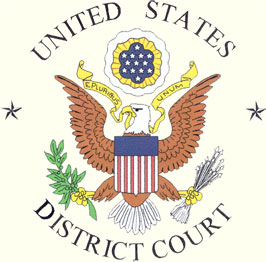 CERTAIN CIVIL ACTIONS INVOLVING ADMIRALITY AND MARITIME JURISDICTION OF U.S. 
ALL CIVIL ACTIONS WHERE U.S. IS A PARTY 
ALL CRIMINAL PROSECUTIONS BROUGHT BY U.S. GOVERNMENT
IN GENERAL TWO TYPES OF CIVIL CASES HAVE JURISDICTION IN U.S. DISTRICT COURTS: 
DIVERSITY OF CITIZENSHIP OF THE LITIGANTS 
CASE MUST INVOLVE MORE THAN $75,000 IN POTENTIAL DAMAGES
FEDERAL QUESTIONS
CLAIM FOR ENTITLEMENT TO MONEY UNDER A FEDERAL COURT PROGRAM (SOCIAL SECURITY)
CRIMINAL PROSECUTIONS CAN BE INITIATED IN EITHER FEDERAL OR STATE COURT; THE DECISION ON WHERE TO PROSECUTE IS BASED ON WHETHER CRIMINAL INVESTIGATION CONDUCTED BY FEDERAL OR LOCAL LAW ENFORCEMENT AGENCY
IN CIVIL CASES A DEFENDANT CAN CHOOSE TO REMOVE THE CASE FROM STATE TO FEDERAL COURT
HANDLE APPEALS FROM DECISIONS OF CERTAIN SPECIALIZED COURTS OR JUDGMENTS ENTERED BY ADMINISTRATIVE LAW JUDGES
C. U.S. COURT OF APPEALS
179 JUDGES SIT IN 12 JUDICIAL CIRCUITS
GEOGRAPHICAL BOUNDRY OF A U.S. COURT OF APPEALS CONSIST OF 2-7 STATES
PRESIDENT SELECTS JUDGES WHO MUST BE CONFIRMED BY THE SENATE
NO JURY TRIALS; ONLY HEAR APPELLATE ORAL ARGUMENT
IT IS THE FEDERAL INTERMEDIATE APPELLATE COURT
SALARY=$180,00
PRIMARILY REVIEW DECISIONS FROM  U.S. DISTRICT COURTS AND LIMITED NUMBER OF OTHER FEDERAL COURTS WITH JURISDICTION OVER SPECIFIC SUBJECT MATTERS 
DECISIONS SET SIGNIFICANT LEGAL PRECEDENT AND HAVE A STRONG POLICY IMPACT ON U.S. LAW
III 	STATE OF FLORIDA
A.	COUNTY COURT JUDGES
AT LEAST 1 IN EACH OF FLORIDA’S 67 COUNTIES 
COUNTY RESIDENT
MEMBER OF FLORIDA BAR MINIMUM OF 5 YEARS
6 YEAR TERM (ELECTED OR APPOINTED)
SALARY=$ 132,000
HANDLE JURY AND NON-JURY TRIALS
JURISDICTION
MISDEMEANORS
TRAFFIC OFFENSES
CIVIL CASES; AMOUNT IN DISPUTE LESS THAN $15,000
SMALL CIVIL CLAIMS UP TO $5,000
LANDLORD-TENANT ISSUES
20 JUDICIAL CIRCUITS
6 YEAR TERM (ELECTED OR APPOINTED)
5 YEAR MEMBER OF FLORIDA BAR
MUST RESIDE IN JUDICIALCIRCUIT WHICH MAY COMPRISE ONE OR SEVERAL COUNTIES
SALARY= $142,00
HANDLE JURY AND NON-JURY TRIALS
B. CIRCUIT COURT JUDGES
JURISDICTION
ALL FELONIES
CIVIL DISPUTES OVER$15,000
FAMILY LAW MATTERS
DIVORCE
DEPENDENCY 
ADOPTIONS
DOMESTIC VIOLENCE 
JUVENILE DELINQUENCY 
PROBATE , GUARDIANSHIP AND MENTAL HEALTH 
APPEALS FROM COUNTY COURT
C. DISTRICT COURTS OF APPEAL
5 JUDICIAL DISTRICTS EACH COMPRISING  FROM 2-32 COUNTIES
FLORIDA BAR MEMBER FOR 5 YEARS
6 YEAR TERMS (APPOINTED AND MERIT RETENTION)
RESIDENT OF AREA WITHIN DISTRICT
SALARY=$152,00
THE STATE INTERMEDIATE COURT OF APPEAL
JURISDICTION
APPEALS OF FINAL ORDERS AND JUDGEMENTS FROM COURTS NOT DIRECTLY REVIEWABLE BY FLORIDA SUPREME COURT OR A CIRCUIT COURT
APPEALS OF CERTAIN NON-FINAL ORDERS FROM CIRCUIT COURTS
APPEALS FROM FINAL ACTIONS OF FLORIDA STATE AGENCIES
D. SUPREME COURT
7 JUSTICES 
FLORIDA BAR MEMBER FOR 10 YEARS
6 YEAR TERM (APPOINTED AND MERIT RETENTION)
SALARY=$162,000
ONE JUSTICE SELECTED FROM EACH OF THE AREAS COVERED BY THE 5 DISTRICT COURTS OF APPEALS AND TWO- AT LARGE JUSTICES
JURISDICTION
MANDATORY
DEATH PENALTY CASES
DECISION DECLARING A STATE STATUTE OR CONSTITUTIONAL PROVISION UNCONSTITUTIONAL
DISCRETIONARY
DECISION FROM A DCA THAT CONFLICTS WITH A DECISION OF ANOTHER DCA OR THE SUPREME COURT 
DECISION CERTIFIED BY A DCA TO BE ONE OF GREAT PUBLIC IMPORTANCE
LEGAL QUESTIONS CERTIFIED BY A U.S. COURT OF APPEALS AS DETERMINATIVE OF A PENDING CAUSE OF ACTION FOR WHICH THERE IS NO CONTROLLING PRECEDENT FROM THE FLORIDA SUPREME COURT
EXCLUSIVE
REGULATING FLORIDA BAR 
FINAL DISCIPLINARY ACTION OVER FLORIDA STATE JUDGES AND LAWYERS FOR ETHICAL BREACHES
ENACT PROCEDURAL RULES FOR THE COURT SYSTEM
IV 	PREREQUISITES TO BECOMING A JUDGE
A. EDUCATION
HIGH SCHOOL
COLLEGE
LAW DEGREE (A.B.A. APPROVED LAW SCHOOL)
J.D.
L.L.M.
B.  BAR EXAM
LICENSE TO PRACTICE LAW
C. OATH OF ATTORNEY
D. LEGAL PRACTICE
E. ELECTION V. APPOINTMENT
POLITICAL CONSIDERATIONS
COST AND TIME REQUIRED 
JUDICIAL NOMINATION PROCESS
NON PARTISAN V. PARTISAN
FUNDRAISING AND EXPENDITURES
F. CONTINUING EDUCATION REQUIRMENTS
G. JUDICIAL LECTURING
V.   DAY TO DAY JUDICIAL RESPONSIBILITIES
ADHERE TO JUDICIAL CODE OF CONDUCT AND ETHICS
MAINTAIN DIGNITY AND DECORUM IN COURTROOM
TREAT LAWYERS AND LITIGANTS WITH RESPECT 
JUDGES ARE PUBLIC SERVANTS
CONTROL YOUR CASE DOCKET
AVOID DELAY IN PRONOUNCING DECISIONS
WORK EVERY DAY AT BEING FAIR
CHOOSE FRIENDS CAREFULLY
KEEP CURRENT WITH NEW APPELLATE DECISIONS AND CHANGES IN RELEVANT RULES AND LAW
REPORT UNETHICAL OR IMPROPER CONDUCT OF LAWYERS TO THE BAR ASSOCIATION
INSPIRE PROFESSIONALISM AMONG LAWYERS
VI.   OTHER COURT PERSONNEL
COURT PSYCHOLOGISTS
COURT TRANSLATORS
COURT MEDIATORS 
LAW CLERKS
SHERIFF
JUDICIAL ASSISTANT
MAGISTRATES
COURT BAILIFF
COURT CLERK
COURT ADMINISTRATOR
PROBATION OFFICERS
JURY COORDINATOR
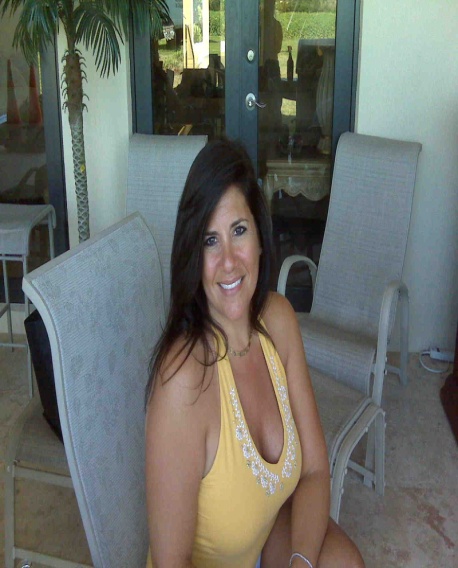 THE END